Қазақстан Республикасының Қаржы министрлігі
«Қазақстан Республикасының кейбір заңнамалық актілеріне трансферттік баға белгілеу мәселелері бойынша өзгерістер мен толықтырулар енгізу туралы» Қазақстан Республикасы Заңының жобасы
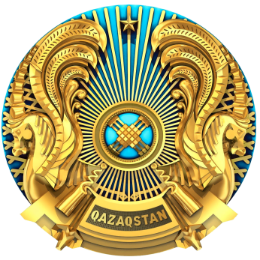 Закон Республики Казахстан «О трансфертном ценообразовании» от 5 июля 2008 года
2008 жылғы 5 шілдедегі
«трансферттік баға белгілеу туралы» 
Қазақстан Республикасының Заңы
Структура импорта
Қолданылу аясы: трансферттік баға белгілеу кезінде туындайтын қоғамдық қатынастарды реттейді
Мақсаты: халықаралық іскерлік операцияларда және халықаралық іскерлік операцияларға байланысты мәмілелерде мемлекеттік кірістің жоғалуын болдырмау
Трансферттік баға – өзара байланысты тараптар арасында қалыптасатын және (немесе) тәуелсіз тараптар арасында мәмілелер жасау кезінде баға диапазонын ескере отырып, объективті қалыптасатын нарықтық бағадан ерекшеленетін баға
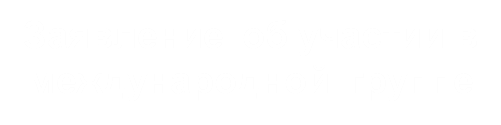 2
Трансферттік баға белгілеу кезіндегі бақылау
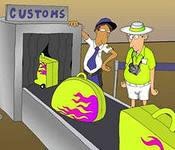 экспорттық және импорттық мәмілелер
тараптардың бірі ҚР бейрезиденті болып табылатын жұмыстар, қызметтер бойынша мәмілелер
жер қойнауын пайдаланушы өндірген, өткізілетін пайдалы қазбалар бойынша;
салық жеңілдіктері бар тараптардың бірі;
тараптардың бірі мәміле жасалған жылдың алдындағы соңғы екі салық кезеңі үшін шығынға ұшыраған;
резиденттердің ҚР шегінен тыс жерлерде тауарларды (жұмыстарды, көрсетілетін қызметтерді)сатып алу-сату жөніндегі мәмілелер.
Халықаралық іскерлік операциялар
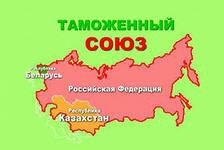 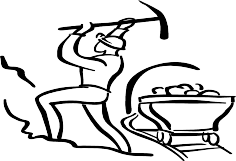 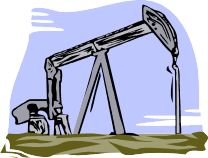 Халықаралық іскерлік операциялармен тікелей байланысты Қазақстан Республикасының аумағында жасалатын мәмілелер, :
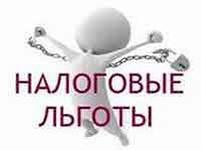 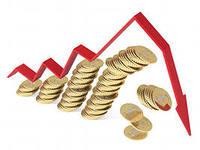 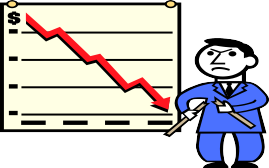 3
ЭЫДҰ халықаралық талаптарына сәйкес келтіру үшін трансферттік баға белгілеу туралы Заңның тұжырымдамалық өзгерістері
Нарықтық бағаны анықтау әдістерінің иерархиясын қолдануды жетілдіру;
Нарықтық диапазонды анықтау тетігін енгізу;
Өзара байланысты тараптардың анықтамасын кеңейту;
Тауар биржаларында жасалған мәмілелерді бақылау;
Үш деңгейлі есептілікке қойылатын талаптардың өзгеруі.
4
1-сұрақ: нарықтық бағаны анықтау әдістерінің иерархиясын қолдануды жетілдіру
Заңның 12 бабында нарықтық бағаны анықтаудың 5 әдісі берілген:
	- салыстырмалы бақыланбайтын баға әдісі;
	- «шығындарға қосу» әдісі; 
	- кейіннен өткізу бағасы; 
	- пайданы бөлу әдісі;
	- таза пайда әдісі.
Егер 1-әдісті қолдану мүмкін болмаса - салыстырмалы бақыланбайтын баға, басқа әдістер дәйекті түрде қолданылады (иерархия бойынша).
Ағымдағы жағдай
Егер 1-әдісті қолдану мүмкін болмаса - салыстырмалы бақыланбайтын баға, әдістердің иерархиясын алып тастау ұсынылады.
Ұсынылған шешім
Негіздеме
Бұл шешімді бизнес-қоғамдастық та қолдайды, өйткені бұл салық төлеушінің де, тексерушілердің де әкімшілік шығындарын азайтуға мүмкіндік береді;
Трансферттік баға белгілеу бойынша ЭЫДҰ басшылығына сәйкес келеді  (2-тарау, 1-бөлім А).
5
2-сұрақ: нарықтық диапазонды анықтау механизмін енгізу
Баға мен рентабельділік диапазоны нарықтық бағалардың минималды және максималды мәндерімен анықталады;
Екі немесе одан да көп мәндер болмаған кезде диапазон нарықтық бағаның немесе рентабельділіктің осындай мәніне тең деп анықталады.
Ағымдағы жағдай
Ұсынылған шешім
Егер ақпарат көздерінде процентильдерді қолдану арқылы (25-тен 75-ке дейін) 4 немесе одан да көп көрсеткіштер болса, диапазонды тарылту ұсынылады, бұл аномальды (тым төмен және тым жоғары) көрсеткіштерді алып тастау арқылы нарықтық деректердің ең әділ көрсеткіштерін анықтауға мүмкіндік береді. Басқа жағдайларда бұрынғы редакцияны қолдану қажет (min және max. мәндер);
Байланысты тараптармен мәмілелер кезінде медиана бойынша түзету жүргізу ұсынылады.
Даулы мәселелерді азайтуға және халықаралық тәжірибені жетілдіруге ықпал етеді;
Ол 48 елде қолданылады (АҚШ, Франция, Ұлыбритания);
ҚР Жоғарғы Сотының азаматтық істер жөніндегі сот алқасының 2016 жылғы 11 мамырдағы әділ бағаны айқындау үшін интерквартильдік диапазонды (25-ші және 75-ші арасындағы) қолдану қажеттігі көрсетілген қаулысы.
Негіздеме
6
2-сұрақ (жалғасы): интерквартильді диапазонды қолдану мысалы
4 салыстырмалы трейдерлердің маржасын есептеу (Bureau van Dijk мәліметтері бойынша)
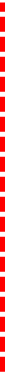 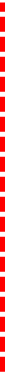 10%
(Трейдер №2)
(Трейдер №3)
20%
Max = 30%
Min = 1%
(Трейдер №1)
(Трейдер №4)
1 компания
1 компания
2 компания
Мысал: Қазақстандық компания шетелдік трейдерге 10 млн. АҚШ долларына 1000 тонна металл сатады,
                 Әрі қарай, трейдер металды Еуропа елдеріне 12,5 миллион АҚШ долларға қайта сатады, онда трейдердің маржасы қайта сатудан 25% құрайды
                 Ағымдағы заңнама бойынша трейдерлердің маржа мөлшері 1% - дан 30% - ға дейінгі нарықтық маржа диапазонында болады
               Ұсынылған түзетулер бойынша нарықтық маржа диапазоны 10% - дан 20% - ға дейін болады (№2 және №3 трейдерлер), яғни экстремалды мәндер                            алынып тасталады 10% - дан аз №1 Трейдер (25 процентильден аз) және 20% - дан астам №4 Трейдер (75 процентильден астам) 
Қорытынды: трейдердің маржасы 5% - ға (25% -20%), мемлекеттің корпоративтік салық түріндегі шығыны -100 мың АҚШ доллары.
7
3-сұрақ: өзара байланысты тараптардың анықтамасын кеңейту
ТББ туралы заңда мәмілеге қатысушылардың өзара байланысы туралы тар түсінік берілген;
Экспортталатын өнімді кейіннен өткізу кезінде ең төменгі тәуекелді қабылдайтын және өзара байланысты тараптар деп танылмайтын жасанды делдалдық құрылымдар құрылады;
ТББ туралы заңмен бақыланбайды - капитал ҚР-дан шығарылады;
Ағымдағы жағдай
Келесі шарттардың бірінде туындайтын мәмілеге қатысушылардың өзара байланыстылығын анықтауды кеңейту ұсынылады:
сатудың жалпы құнының 50% - дан астамын бір заңды тұлға қалыптастырады;
сатып алудың жалпы құнының 50% - дан астамын бір заңды тұлға қалыптастырады;
тұлға өнімнің бастапқы құнының 50% - дан астам сомасында лицензиялық төлем алады;
тұлға тауарды (жұмыстарды, қызметтерді) немесе құқықтарды сатып алу-сату кезінде компанияның агенті, дистрибьюторы немесе дилері ретінде айрықша құқықтар береді;
контрагент алдындағы жалпы қарыз борышкердің меншікті капиталының 50% асады;
Көрсетілген нормалар резидент емес болып табылатын мәмілеге қатысушыға қолданылмайды және ол туралы деректер ашық қолжетімділікте жарияланады (аудиторлық, қаржылық есептер).
Ұсынылған шешім
Бұл анықтамалар дамушы мемлекеттердің - Бразилия, ҚХР, Үндістанның заңнамаларында бар;
Бұл тексерілетін мәмілелер бойынша салық төлеушіден қаржылық ақпаратты сұратуға мүмкіндік береді. Бұл шара мәмілелер мониторингін және қадағаланатын ақпаратты жақсартуға ықпал етеді;
ЭЫДҰ хатымен қолдау тапты (2021 жылғы 19 қазандағы);
Негіздеме
8
4-сұрақ: ҚР тауар биржаларында жасалған мәмілелерді бақылаудан босату бойынша жеңілдіктерді алып тастау
Бақылау тауар биржаларында тауарларды сатып алу жөніндегі мәмілелер бойынша жүзеге асырылмайды (ТББ туралы Заңның 3-бабының 4-тармағы);
02.04.2019 ж. № 241-VІ «Қазақстан Республикасының кейбір заңнамалық актілеріне бизнес-ортаны дамыту және сауда қызметін реттеу мәселелері бойынша өзгерістер мен толықтырулар енгізу туралы» ҚР Заңымен енгізілген
Ағымдағы жағдай
Ұсынылған шешім
ТББ туралы Заңның 3 бабының 4 тармағы алынып тасталсын
Мәмілелер мониторингі бойынша: 2019 жылы Қазақстанның тауар биржалары арқылы өткізілген сұйытылған газ және астық бойынша импорт еліндегі (Өзбекстан, Тәжікстан, Ауғанстан) нарықтық бағалардың 10-25% - ға төмендегені анықталды.
Нарықтық бағаны анықтау үшін тауарды тағайындаудың тиісті нарығындағы бағаны пайдалану қажет;
Негіздеме
9
4-сұрақ (жалғасы): тағайындалған нарықтар туралы мысал
Ішкі тауар биржаларындағы тауардың құны межелі нарықтағы экспорттық бағалардан айтарлықтай өзгеше болуы мүмкін.
Өзбекстан
Ауыл шаруашылығы өнімдері 
(астық)
Тағайындалған нарықтағы құны – 
бір тоннаға 300 доллар
Қазақстан
Ауыл шаруашылығы өнімдері (астық)
Тауар биржасындағы құны – бір тоннаға 200 доллар
Тасымалдау – 
бір тоннаға 50 доллар
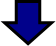 Әр тонна үшін бюджет шығыны 50 доллар.
10
4-сұрақ (жалғасы): ҚР-дағы тауар биржалары
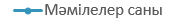 ТББ бойынша бақылауды босату бойынша берілген жеңілдіктерге қарамастан, биржада мәмілелер санының өсуі байқалмайды.
* 2019-2021 Ұлттық статистика бюросынан алынған мәліметтер
11
5-сұрақ: жергілікті есептілікті беру бөлігіндегі өзгерістер
Жергілікті есептілік – шетелдік қатысуы бар немесе шетелде байланысты тараптары бар салық төлеуші ұсынатын есептілік.
Жергілікті есептілікте басқару құрылымы, кәсіпкерлік қызметтің сипаттамасы, бизнесті жүргізу стратегиясы, өзара байланысты тараптармен бақыланатын мәмілелердің сипаттамасы мен құрылымы, өзара байланысты контрагенттердің тізбесі, трансферттік баға белгілеу әдісі және қаржылық ақпарат сипатталады.
Жергілікті есептілікті халықаралық топтардың қатысушылары болып табылатын салық төлеушілер ұсынуға міндетті.
Ағымдағы жағдай
Жергілікті есептілікті резидент емес - өзара байланысты тараптары бар салық төлеушілер ұсынатын болады.
Ұсынылған шешім
Негіздеме
Бұл мемлекеттік кіріс органдарына өзара байланысты тараптар арасындағы трансферттік баға белгілеу кезінде қашықтықтан бақылауды жүзеге асыруға мүмкіндік береді.
12